Mississippi State Early Childhood Advisory Council Meeting

May 5, 2022
Meeting Agreements
Everyone contributes
Only one person speaks at a time
Listen to each other
Respect each others’ opinions, even/especially if you don’t agree with them
Mobile phones on silent/vibrate to minimize disruptions
Meeting livestreamed and recorded
All members join Zoom with video, if possible, so people can see who is speaking
All members welcome to use chat function; chat content will be included as part of the public meeting record.
The public may comment in person or virtually during the public comment period.
The past is not a veto of the future
Have fun
Meeting Agenda
Welcome
Introductions/Roll Call & Approval of Meeting Minutes
Update on Continuing Topics
SECAC Committee Updates
Asset Map & Strategic Vision
Review Asset Map Program Profiles
Plan Strategic Vision Process
Survey Reminder
Public Comments
Closing Remarks and Adjournment
MS SECAC Website:
mssecac.org


Please share widely within your networks!
Introductions/Roll Call

Please state your name, title, and the agency or organization where you work.
Approval of 3.3.22 Meeting Minutes

The meeting minutes were distributed. Are there any proposed corrections?
Update on Continuing Topics
SECAC Committee Updates
SECAC Committee Updates
Workforce Development and Retention
Early Intervention
Policy, Accountability, and Data
Family Support and Access


What progress has each committee made since the March SECAC meeting?
What are the next steps for each committee?
What questions or topics of discussion does each committee have for the rest of the SECAC?
Asset Map Program Profiles
Program Profiles
Profiles answer four key questions:
What is the program/service?
Who benefits? (age eligibility, selection criteria, funded slots, enrollment, demographics of children served, % of eligible children served)
How much funding is there? (federal/state/local)
Who are the providers? (type, number of programs, staff qualification requirements, workforce demographics) 
Infrastructure information to be included in upcoming analysis report
Profiles are “just the facts;” upcoming analysis report will include themes from family and provider engagement, strengths, areas for improvement
Program Profiles
Any more feedback about the content?

What did these spark for you? 

How would these be helpful to decision-makers? e.g., Governor, legislators, agency leaders, etc.

What are the implications for SECAC?
Let’s Design a Strategic 
Visioning Process Together!
Strategic VisionOverview
Same expansive scope as asset map
Articulates a path for improvement towards a comprehensive, aligned, high-quality early childhood system
Recognizes SECAC’s role as an advisory body, not a policymaking or administrative body
Strategic Vision
Asset Map
Strategic VisionTimeline
Strategic VisionDiscussion: Purpose & Audience
What should the strategic vision achieve?
Who is the strategic vision for?
Who is it to inform?
Who will use the strategic vision to make change and improve the early childhood system?
How will the SECAC use the strategic vision to guide its work beyond December?
Strategic VisionIdeas: Purpose & Audience
What should the strategic vision achieve?
Inform legislative change?
Inform administrative change?
Inform budgeting decisions?
Roadmap for SECAC?
Other? Combination of the above?
Who is the strategic vision for?
Governor?
State agency leaders?
Legislators?
SECAC?
Other? Combination of the above?
Strategic VisionDiscussion: Principles/Values
What are the principles or values that should guide the strategic vision process?
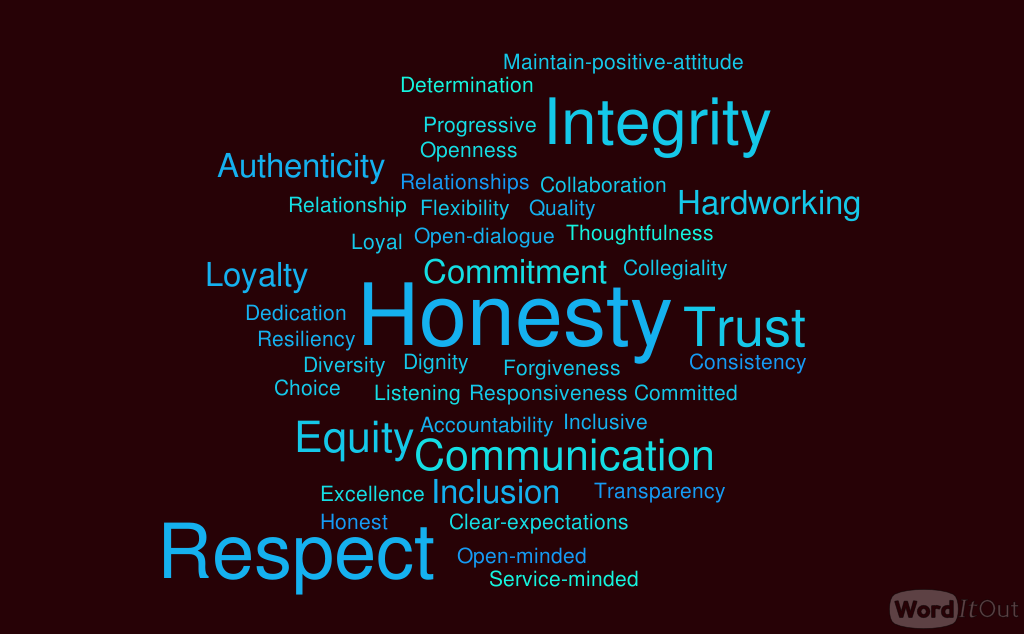 Strategic VisionDiscussion: Structure
How do you envision the strategic vision being structured?
What components do you think are most helpful for the strategic vision to include? (see below for ideas)
Vision Statements
Strategic Goals
Priority Areas
High-Level Objectives
Suggested Projects
Recommendations to Leaders
Potential Actions
Suggested Next Steps
What is the timeline for the strategic vision? Or is it a living document?
Strategic VisionIdeas: Structure
Some Examples…
Connecticut Early Care & Education Action Plan
Georgia’s Preschool Development Grant Birth-Five Strategic Plan
Michigan Birth-5 Strategic Vision
New Mexico Early Childhood Strategic Plan, 2021-2024
Strategic VisionDiscussion: Family & Provider Engagement
How should we authentically involve families and providers and ensure the strategic vision is informed by them?
How should we use the asset mapping data from families and providers to inform the strategic vision?
Strategic VisionIdeas: Family & Provider Engagement
Town Halls – virtual statewide and/or in-person local
SECAC & Committee Meetings – proactively invite public comment and extend time
SECAC Website – post drafts and ask for feedback
Regional Councils (maybe more for future iterations of the strategic vision)
Strategic VisionDiscussion: SECAC’s Role
What role will SECAC leaders, members, and committees play and when?
How should the existing work of the committees be integrated?
What can SECAC members commit to in terms of supporting family and provider engagement?
Strategic VisionIdeas: SECAC’s Role
Family & Provider Survey
Surveys will be live for one more week, closing on Friday, May 13!
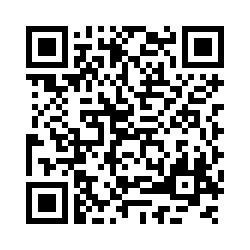 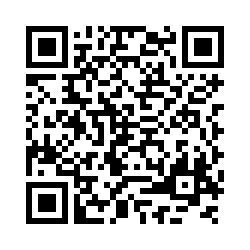 bit.ly/msfamsurvey
bit.ly/msecesurvey
Public Comments
Public Comment Guidance
Members of the public may submit comments in writing on the advisory council website, in person at a meeting, and/or virtually at a meeting.
If you are participating in person and would like to comment, please just raise your hand to signal the chair you would like to speak and wait for your turn to come to the microphone.
If you are participating virtually and would like to comment, please put your name in the chat box and wait for your turn to be called on.
If you decide to speak at a meeting, please identify yourself for the record prior to making your comment.
Please keep your comments to 3 minutes or less to ensure everyone who wishes to comment has the opportunity.
Closing Remarks & 
Adjournment